Herzlich Willkommen zu „Kollaborativ interdisziplinär
Gestaltung effektiver interdisziplinärer Zusammenarbeit“
Grundlegende Regeln zum Online-Meeting in Zoom
zu Beginn bitte Videos einschalten (freiwillig!)
um sich zu Wort zu melden, bitte Mikrofon eigenständig anschalten

bitte Mikrofon stummschalten, sobald ihr eure Frage gestellt oder euren Kommentar abgegeben habt
bei Fragen ans Plenum z.B. zu Verständlichkeit (bzgl. Ton-/Videoqualität) bitte Reaktion „Daumen hoch“ nutzen
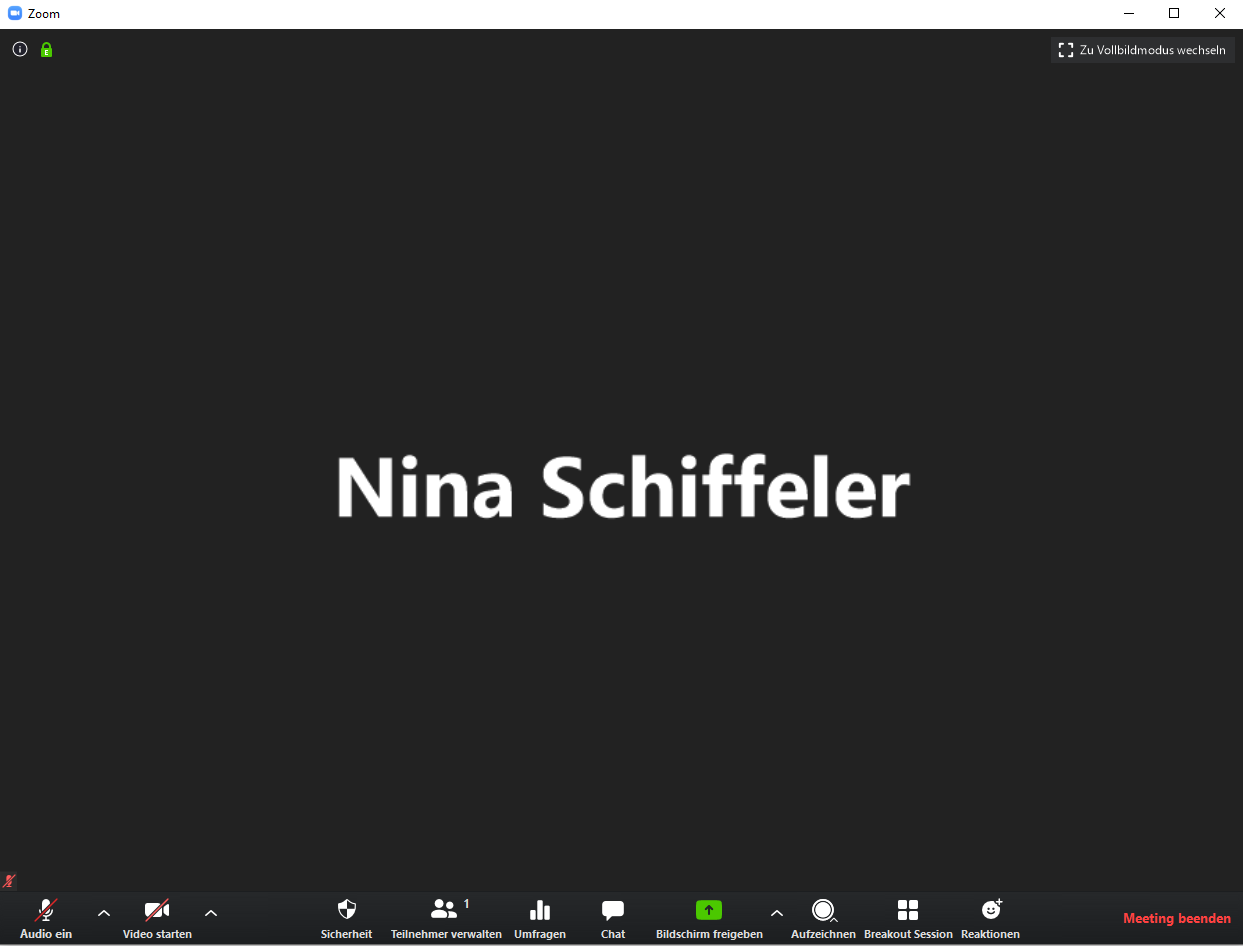 Grundlegende Regeln zum Online-Meeting in Zoom
Nutzung der Annotationsfunktion
bei Freigabe eines Bildschirms oder eines Whiteboards: Möglichkeit zur Annotation durch alle Teilnehmenden
Öffnung der zugehörigen Tools mittels „Optionen anzeigen“ am oberen Bildschirmrand & „Kommentieren“





Auswahl an verschiedenen Annotationstools wie Texteingabe per Tastatur, Zeichnen (per Maus oder Stift) oder Farbauswahl

Möglichkeit der Speicherung der Annotationen bzw. des Whiteboards z.B. zur Dokumentation
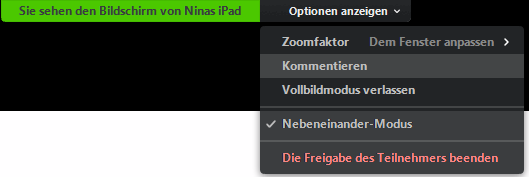 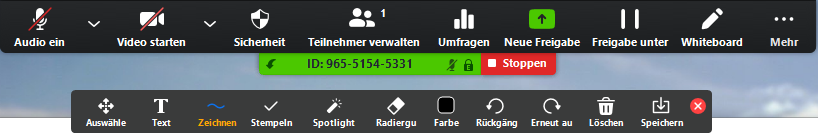 Online-Seminar „Kollaborativ interdisziplinär“
Lernziele
Am Ende des Workshops…

wissen Sie, was Interdisziplinarität charakterisiert
kennen Sie die Abgrenzungen unterschiedlicher Forschungsprozesse
kennen Sie Gestaltungselemente interdisziplinärer Forschung und Arbeit
reflektieren Sie Vor- und Nachteile der interdisziplinären Arbeit
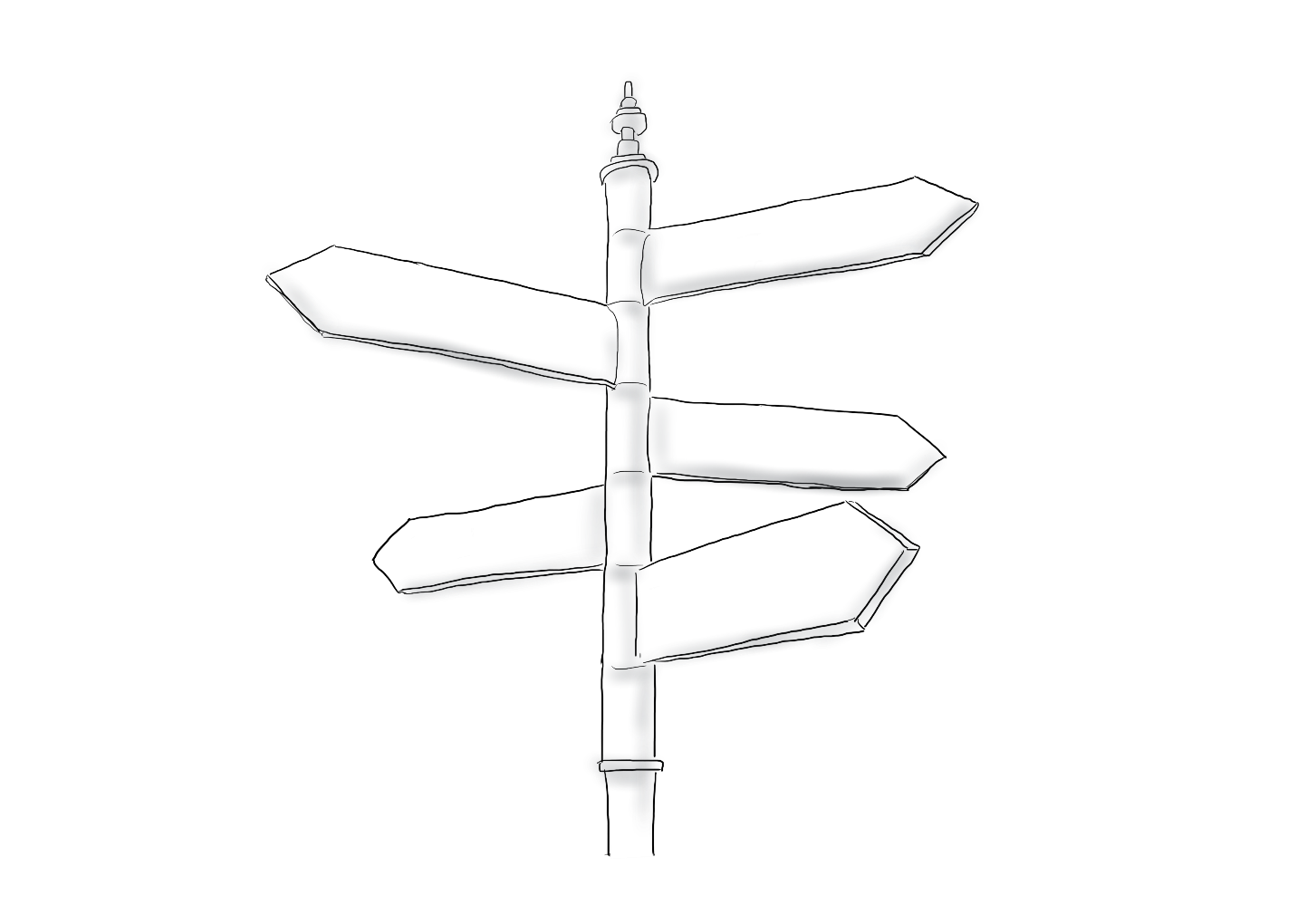 Online-Seminar „Kollaborativ interdisziplinär“
Meine Disziplin und Ich
Online-Seminar „Kollaborativ interdisziplinär“
„Diversified“
Online-Seminar „Kollaborativ interdisziplinär“
„Tendering“
Online-Seminar „Kollaborativ interdisziplinär“
Diversity Team 2025
Bildergalerie: Die Bilder der Gruppen werden nacheinander per Screensharing gezeigt und vorgestellt. Zuschauer äußern Gedanken/Vermutungen/Ideen.
4.
Erfolgreich interdisziplinär
So gelingt‘s
Teamfähigkeit

Fachkompetenz in der eigenen Disziplin und das Wissen um deren Stärken, Schwächen und Bedingtheiten

Toleranz und Akzeptanz gegenüber anderen Disziplinen

Das Wissen um die Handlungsformen, Methoden und Denkweisen anderer Disziplinen

Teamkompetenz und kommunikative Kompetenz
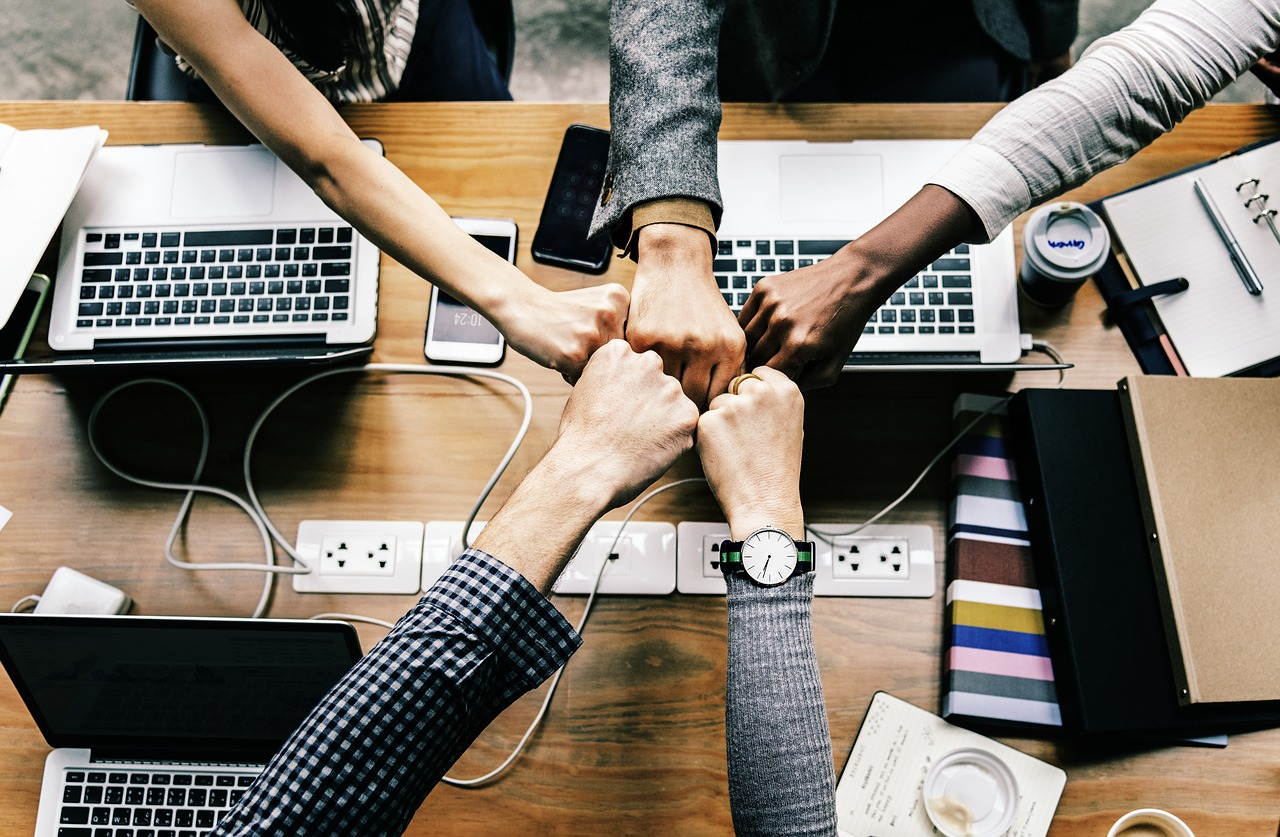 Erfolgreich interdisziplinär
So gelingt‘s
Gute Balance zwischen:

Spezialisierung und umfassender Zuständigkeit


Aufgabenerledigung und Aufgabendelegation


Konsenssuche und Konfrontation 


Profilierung und Zurückhaltung
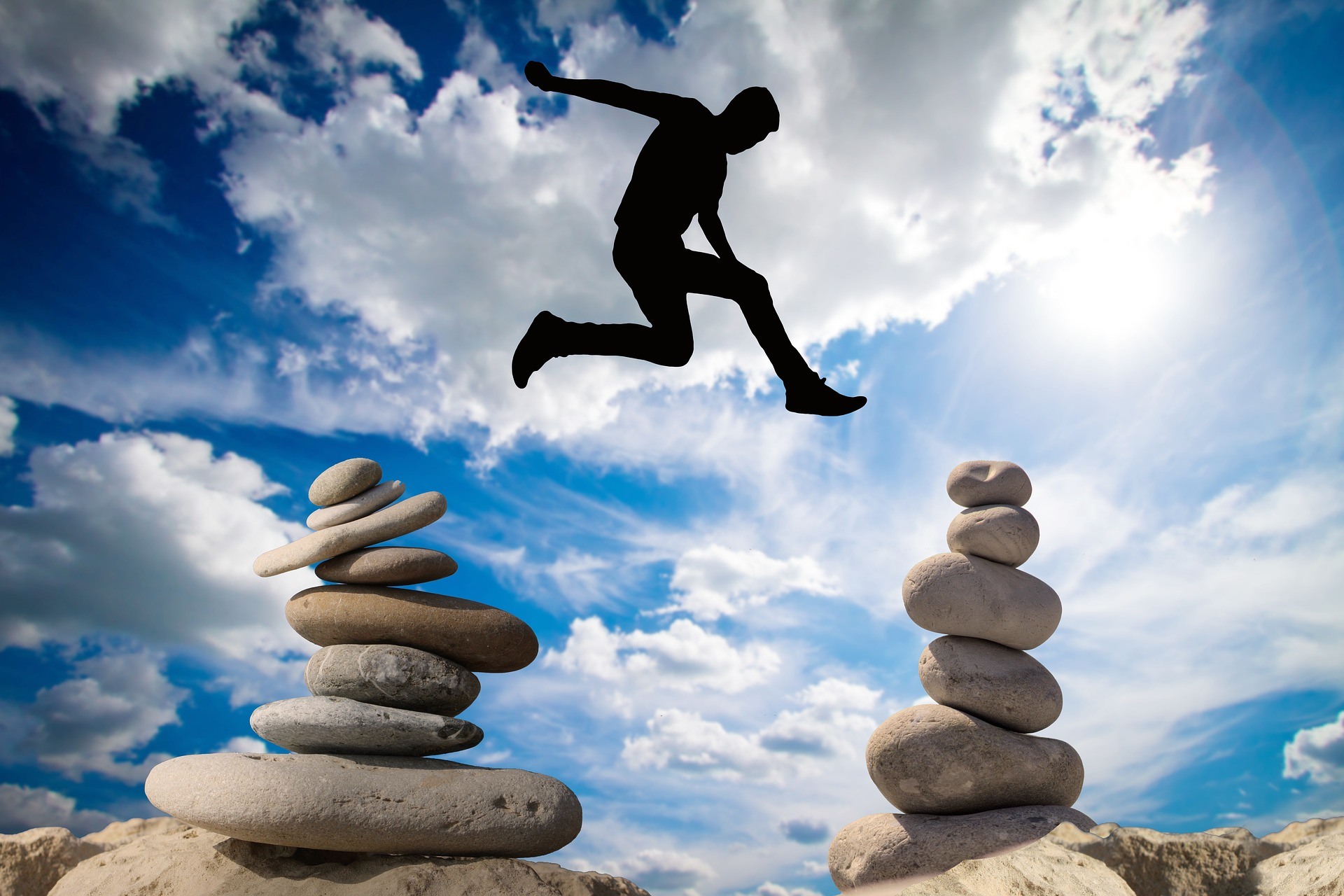 Erfolgreich interdisziplinär
So gelingt‘s
Zielsetzung und Kommunikation

Setzen klarer und verbindlicher Ziele auf allen einbezogenen Ebenen

Aufteilung des Vorgehens in Arbeitsschritte, welche jeder als solche erkennt und akzeptiert, auch die Kunden

Kommunikation für alle in verständlicher Weise, auch für die Kunden

Auswerten der Arbeitsschritte und überprüfen, ob die nächsten Schritte weiterhin zielbezogen erfolgen
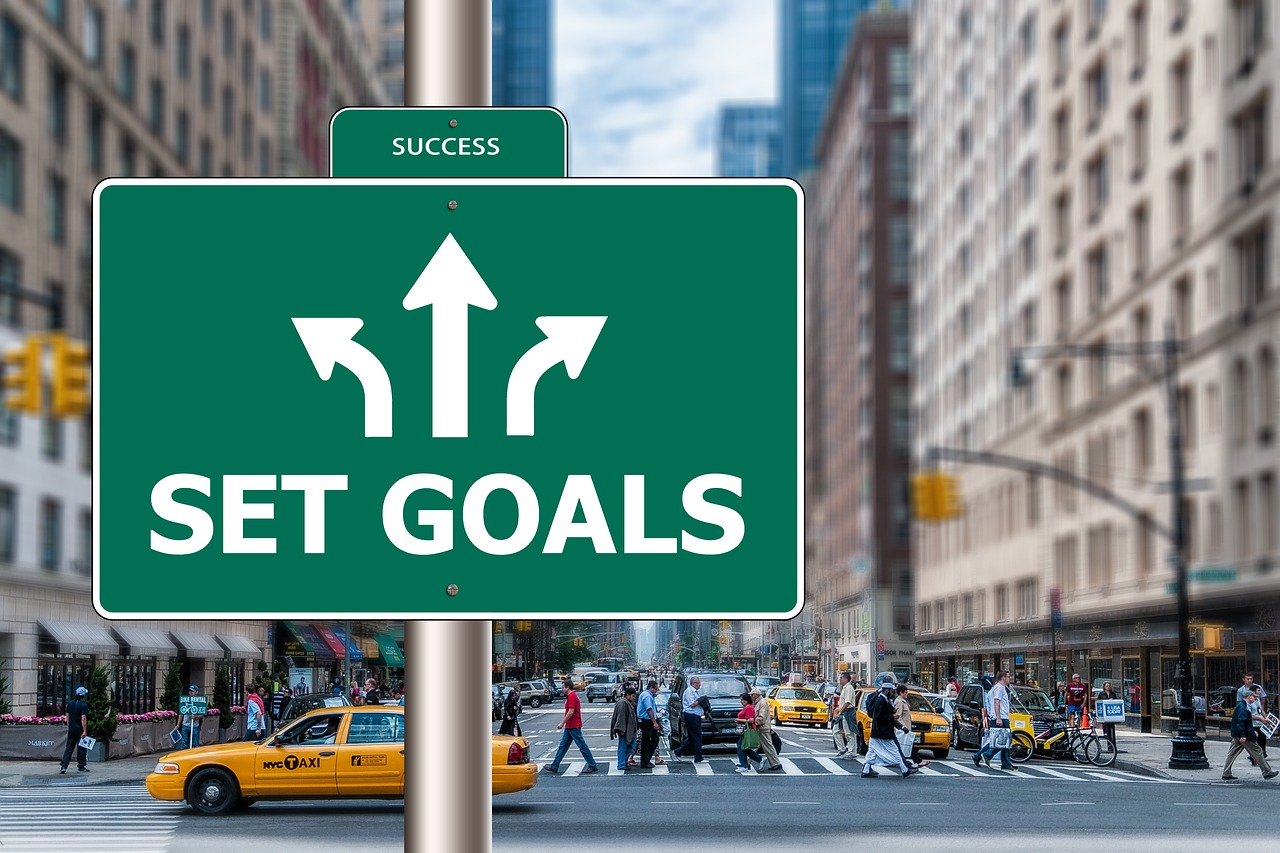 Erfolgreich interdisziplinär
So gelingt‘s
Management und Führung

Klare Aufbaustruktur mit definierten Kompetenzen und Verantwortlichkeiten (Funktionendiagramme)

Klare Ablaufprozesse mit definierten Zuständigkeiten 

Einfordern der Umsetzungen von Aufbau- und Ablaufstrukturen durch die Führung im Alltag sowie im Rahmen der Mitarbeitergespräche

Ansprechen von ungünstigen Entwicklungen und Kulturelementen

Fördern von gegenseitigem Verständnis und Freude an der gemeinsamen Tätigkeit im Sinne der Sache
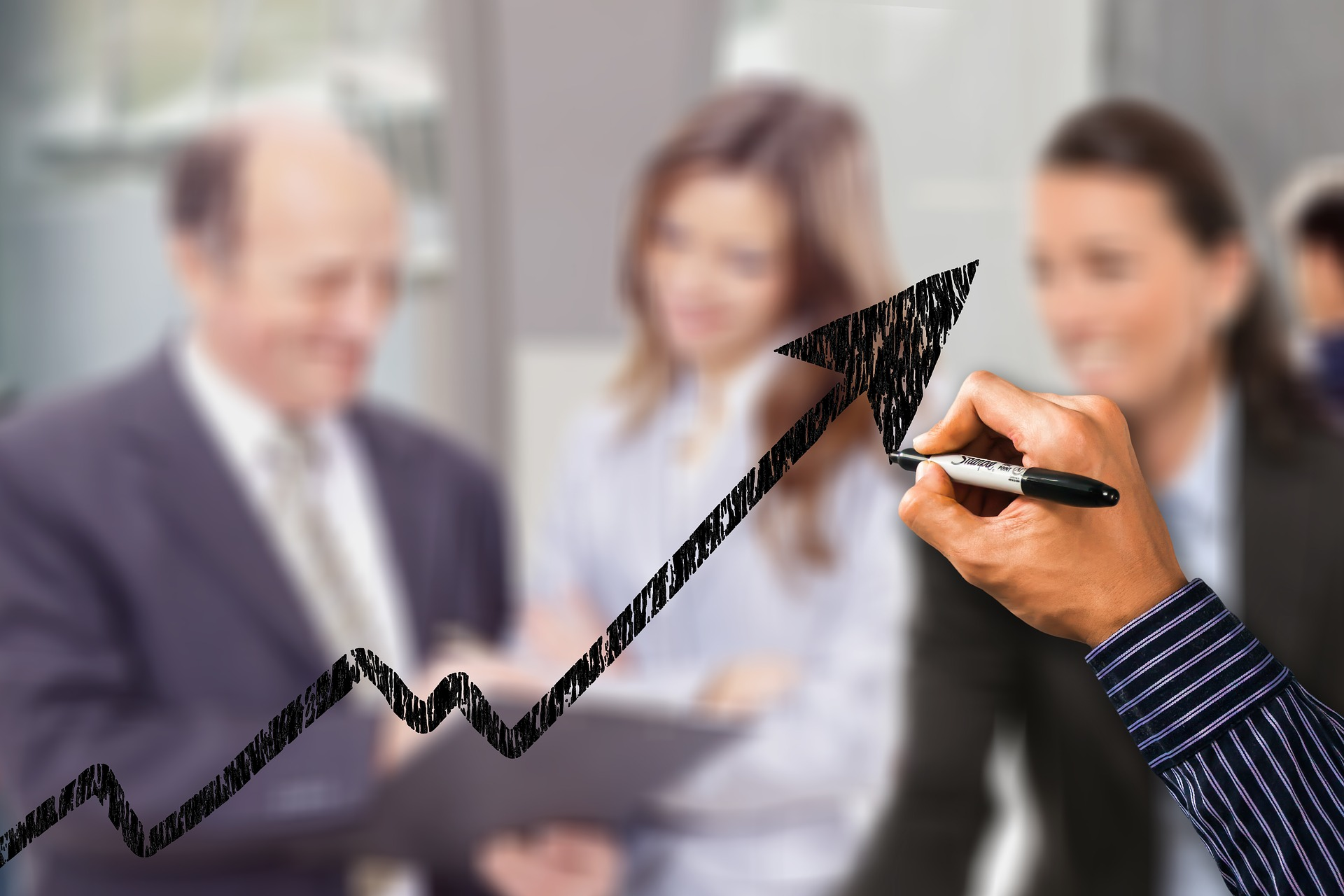 Erfolgreich interdisziplinär
Förderliche Bedingungen
Gleichberechtigung der Disziplinen

Kennen der gegenseitigen Kernprinzipien

Gemeinsames Ziel

Klarheit und Flexibilität der Rollen

Soziale Kompetenz

Persönliche Bereitschaft, Sympathie,  Vertrauen

Räumliche Nähe

Formeller und informeller Austausch, Feedback

Kommunikation und Konfliktmanagement
Interdisziplinäre Zusammenarbeit
Welche Kompetenzen sind nötig?
Online-Seminar „Kollaborativ interdisziplinär“
Zeit für Ihre offen gebliebenen Fragen, Anregungen und Feedback!
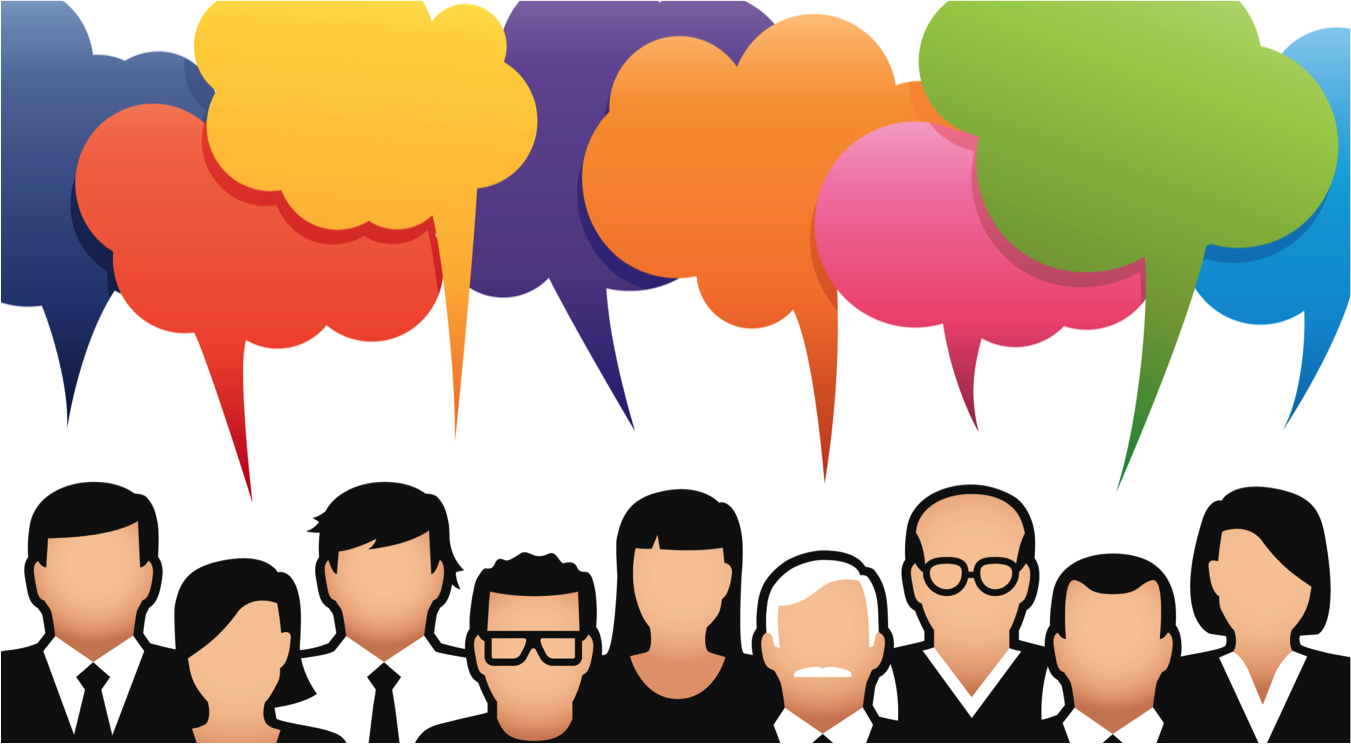 [2]
[Speaker Notes: Teilnehmer geben Feedback zum gesamten Seminar
Verabschiedung

Source: https://oht-webcontent.s3.amazonaws.com/field/image/customerstalking.png]